Solving linear systems through nested dissection
Noga AlonTel Aviv University
Raphael YusterUniversity of Haifa
Linear systems and elimination
Solving a linear system Ax=b is a fundamental algebraic problem with numerous applications.
Considerable effort devoted to obtaining algorithms that solve systems faster than the naive cubic implementation of Gaussian elimination. 
[Hopcroft & Bunch (1974)]:G.E. of a matrix requires asymptotically the same number of operations as matrix multiplication.
	     Linear systems can be solved with algebraic complexity O(nω) where ω < 2.38 [Coppersmith & Winograd (1990)].
2
Sparse linear systems
Can we do better if the matrix is sparse having m << n2 non-zero entries? 
[Wiedemann (1986)] An O(nm) Monte Carlo algorithm for systems over finite fields.
[Spielman & Teng (2004)] Almost O(n) algorithm for approximately solving sparse symmetric diagonally-dominant linear systems.
Some other sporadic results.
3
Structured matrices
In some important cases that arise in various applications, the matrix possesses structural properties in addition to being sparse. 
Let A be an n × n matrix. The underlying graph denoted GA,  has vertices {1,…,n} where:for i ≠ j we have an edge ij iff ai,j ≠ 0 or aj,i ≠ 0.
GA is always an undirected simple graph.
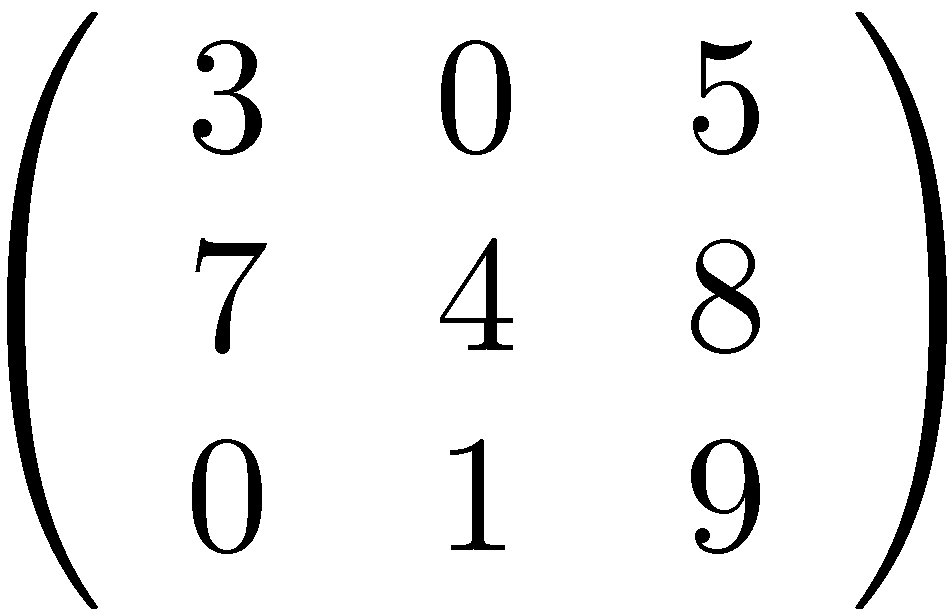 4
Nested dissection
[Lipton, Rose, Tarjan (1979)] Their  seminal nested dissection method asserts that if A is- real  symmetric positive definite                               and- GA is represented by a -separator treethen the system can be solved in O(nω) time.
For  < 1 this is better than general Gaussian Elimination.
Planar graphs and bounded genus graphs:  = ½ [separator tree constructed in O(n log n) time].
For graphs with an excluded fixed minor:  = ½ [separator tree constructed in O(n1+ε) time Kawarabayashi & Reed (this conference)].
5
Nested dissection - limitations
Matrix needs to be:
Symmetric (or Hermitian),
Real (or Complex),
positive definite.
The method does not apply to matrices over finite fields, nor to real non-symmetric matrices nor to symmetric non positive definite matrices. In other words: it is not algebraically general.
Our main result:  we overcome all of these limitations if we wish to compute solutions to non-singular linear systems.
6
Main result
Let Ax=b be a nonsingular linear system of dimension n overa field F.
If GA has a -separator tree then the unique solution of the system can be computed in O(nω) time.
Theorem 1
One needs to assume that a separator tree can be computed in O(nω) time.
 = ½ for planar graphs, bounded-genus graphs, fixed minor-free graphs.
Algorithm is randomized (Las Vegas) for fields with positive characteristic. Deterministic for Q,R,C.
7
Proof outline
We sketch for the case of the field R and for the case that GA is (say) planar.
Some additional effort needed for general fields.
Some additional effort needed for general families of graphs having -separator trees.
8
X
Z
Y
Rough idea: solve through the separator tree
At the top level:We have a partition X,Y,Z of the vertices of GA so that	|Z| = O(n½)              |X|, |Y| < ⅔n	No edges connect X and Y.


(Weak) separator tree: obtained via recursion on X and on Y.
For the original system Ax=b start by finding solutions corresponding to the variables of Z (the root separator).
Construct systems A1x=b1 and A2x=b2 corresponding to the subgraphs X and Y that are consistent with the original system.
Solve recursively.
9
More details (part I): Some linear algebra
For a square matrix X the minor Mij(X) is the determinant after removing row i column j.Denote: Mi(X)=Mii(X).
Let cT= (c1,…,cn) denote the solution to  Ax=b.
Let B=[A|b] and let Bi = B – {column i}.
Cramer’s rule: ci  =   det(Bi)det(A)-1.
Let Q=BTB then (easy) det(Bi)2=Mi(Q) and det(A)2=Mn+1(Q).
So, by computing the all minors Mi(Q) we obtain the squares of solutions c12,…,cn2.
Getting the solutions from their squares is easy.
10
Computing all minors quickly is the main difficulty.
To make life easier, let us assume that we can decompose Q as Q=LKLT where L is unit lower triangular and K is diagonal.
Assuming such a decomposition we can prove:
Recall: our algorithm is recursive so p is not always n
Suppose Q=LKLT  is a matrix of dimension p.For t < p all the minors Mt(Q),…, Mp(Q) can be computed in O(mL+(p-t)ω) time, where mL is the number of non-zeroes in L.
Lemma 1
The point is that we apply the lemma to values of t that are very large (close to p) so (p-t)ω will be small.
mL will always be negligible.
11
More details (part II): Matrix sparsification
Important tool used in the main result (Y. 2008):
Let A be a square matrix of order n with m nonzero entries. Another square matrix S of order n+2t can be constructed in O(m) time such that:
det(A)=det(S). Moreover Mij(A)= Mij(S) for i,j=1,…,n.
rank(S)=rank(A)+2t.
t=O(m).
Each row and column of S has at most three nonzero entries.
Lemma 2 – Sparsification Lemma
12
Why is sparsification useful?
Usefulness of  sparsification stems from the fact that
   Constant powers of  S are also sparse.
   SDST (where D is a diagonal matrix) is sparse.
This is not true for the original matrix A.
Over  the reals we know that rank(SST) = rank(S) = rank(A)+2t and also that det(SST) = det(A)2.
Since SST is symmetric, and positive semidefinite (over the reals), nested dissection may apply if we can guarantee that GSST has a good separator tree (guaranteeing this, in general, is not an easy task(. But it is quite easy for planar graphs:
If GA is planar we can guarantee that so is GS. 
Since GA is a bounded planar graph then GSST also has a -separator tree [Mucha & Sankowski (2006)].
13
More details (part III): Nested dissection
We need the following minor generalization of the nested dissection algorithm of [Gilbert & Tarjan (1987)].
Let C be a symmetric positive definite matrix of order n with a bounded number of nonzero entries in each row and column, and assume that a (weak) -separator tree for GC is given ( ½).
Let w  Rn+1. Let Q be obtained from C by adding w as a last row and column.
Then, a unit lower triangular matrix L and a diagonal matrix K can be constructed in O(nω) time so that Q=LKLT.
Lemma 3
14
More details (part IV): Algorithm outline
We are given an n-dimensional system Ax=b where A is nonsingular and GA is planar.
	Part I: Reduction via matrix sparsification
Use Lemma 2 (Sparsification Lemma) to obtain a matrix S of dimension n+2t.
Expand b to a vector b’ of length n+2t as well (adding 2t zeroes).
Consider the n+2t-dimensional  system Sx=b’.
It is not difficult to prove (using the matrix-minor preservation properties of sparsification and using Cramer’s rule) that the first n coordinates of the solution to Sx=b’ form the solution to Ax=b.
15
Part II: Recursive algorithm on a sparsified system
We can now assume that for our system Ax=b we have that GA is planar and has bounded degree 3.
Let Z denote the vertices of GA associated with the root separator in the separator tree of GA.
Let N(Z) denote the neighbors of Z.
Assume that the vertices of Z  N(Z) are bottom indices of A. Observe: |Z  N(Z)|  4|Z| and hence their size is O(n½).
Let C=ATA. Very easy to compute C naively. Also GC  is the graph-square of GA (has maximum degree 7). It has the same separator tree structure with neighborhood absorbed, and in particular, Z  N(Z) is its root separator.
Let Q=BTB where B=[A|b]. The only difference between C and Q is that Q has an additional row and column.
16
By Lemma 3: find a decomposition Q=LKLT in O(nω/2) time.
By Lemma 1: Compute all the minors Mi(Q) for i Z  N(Z).Time required is O(|Z  N(Z)|ω) = O(nω/2).
Recall: from the Mi(Q) we can obtain the (squares of) solutions to variables corresponding to Z  N(Z). What about the other variables?
Recursion: Replace all variables corresponding to Z  N(Z) their actual computed values. This causes some equations to become shorter (or be eliminated), and also separates the system into two subsystems corresponding to the two parts of GC  separated by Z  N(Z) .
Solve each subsystem recursively (many small issues inevitably neglected in this talk...).
17
Thanks
18